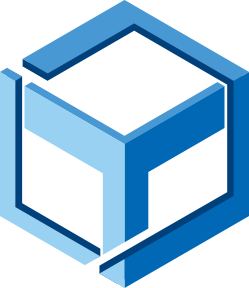 Научный центр биомедицинских технологий Федерального медико-биологического агентства
Использование оригинального прецизионного многоканального аналогово-цифрового преобразователя в ээг-исследованиях в спорте
С.Ю. Харитонов, Ю.В. Фокин
ВВЕДЕНИЕ:
Современные высокоточные средства , разрабатываемые для анализа сигналов и используемые в области электроэнцефалографии, существенно повышают эффективность исследований в этой сфере, а также позволяют проводить необходимую диагностику и коррекцию функционального состояния спортсменов, прогнозировать психоактивные свойства биологически активных соединений и их комбинаций.
АКТУАЛЬНОСТЬ:
Современные реалии диктуют необходимость ежедневно анализировать огромное количество информации, и в помощь людям приходят современные технологии и компьютеры с их вычислительной мощностью.
Одно ЭЭГ исследование может содержать в себе 10 миллионов измеренных значений, сделанных в течение некоторого времени и содержащих информацию о работе мозга. В случае же с непрерывной записью в течение суток количество измеренных значений превышало бы  500 миллионов. 
Всю эту информацию необходимо считывать, хранить, обрабатывать, анализировать и интерпретировать, чтобы в итоге иметь представление, как действует препарат на мозг.
Для этого необходимо разработать или выбрать из имеющихся на рынке устройство для регистрации аналоговых сигналов, настроить передачу и хранение информации, полученной от устройства и выбрать алгоритмы обработки.
КРАТКИЙ ПРОЦЕСС ОБРАБОТКИ ДАННЫХ:
СПЕЦИАЛИЗИРОВАННАЯ АППАРАТУРА:
В данный момент нами используются прецизионные многоканальные АЦП с оценочным программным обеспечением и открытым API, которое позволяет конфигурировать аппаратуру изнутри уже существующих программных комплексов.
Так как в данный момент не стоит задачи беспрерывно в течение часов или дней считывать энцефалограмму, то выбор пал на готовое оборудование, так как не предъявлялось критериев к компактности устройства и типу питания.
Основные критерии, на которых было выбрано устройство:
Минимальный уровень шума в измеряемых значениях.
Большая разрешающая способность.
Большая, в сравнении с энцефалографами, частота дискретизации.
Открытый API для соединения с имеющимся программным комплексом.
ХРАНЕНИЕ ИНФОРМАЦИИ:
Для хранения результатов исследований используется собственный тип файлов, который хранит: 
Исходные данные, для последующего анализа и поиска новых способов анализа данных.
Преобразованные при помощи быстрого преобразования Фурье значения, для оптимизации работы программы и предотвращения повторных расчётов при формировании отчета.
Нормированные значения.
Пользовательские комментарии, интервалы измерений, информация об исследуемом объекте и так далее.
НОРМИРОВАНИЕ ДАННЫХ:
НЕЙРОВИЗУАЛИЗАЦИЯ ЭФФЕКТОВ ПСИХОТРОПНЫХ СРЕДСТВ
В настоящее время анализ ЭЭГ является, например, единственно доступным объективным способом изучения работы головного мозга спортсменов, задействованных в стрелковых видах спорта. Установлено, что у спортсменов ациклических видов спорта сила мышечного сокращения коррелирует с усилением мощности высокочастотных составляющих ЭЭГ практически по всей поверхности коры. 
ЭЭГ анализ позволяет изучить влияние фармакологических средств на активность мозга с целью повышения качества результатов доклинических и клинических исследований.
Прогнозировать психоактивные свойства биологически активных соединений и их комбинаций.
РЕЗУЛЬТАТЫ:
Данное оборудование адаптировано под поставленные задачи и успешно применяется в научной работе НЦБМТ ФМБА России, направленной на нейровизуализацию интрацентральных отношений головного мозга, анализ когнитивных функций и иных информативных параметров функционального состояния крупных лабораторных животных (кошек) с дальнейшей экстраполяцией результатов в отношении медицинских работников, спортсменов и спецконтингента.
Инновационные технологии детекции и распознавания сложных преобразований ЭГ мозга обеспечивают совершенствование исследований в области фармакологической коррекции интрацентральных отношений головного мозга, в т.ч. с помощью нейропсихоактивных средств направленного действия.